RALLY
VALUE PROPOSITION 
Democracy is a community effort.
PROBLEM/SOLUTION OVERVIEW 
Going to political events can be inconvenient and uncomfortable -- RALLY makes civic engagement an easy decision, giving users transportation recommendations and connecting them with friends who want to show out to events.
Three Tasks
Notify user of events located near them
Notify users of mutual friends interested in the same events
Suggest mode of transportation between user and mutual friend
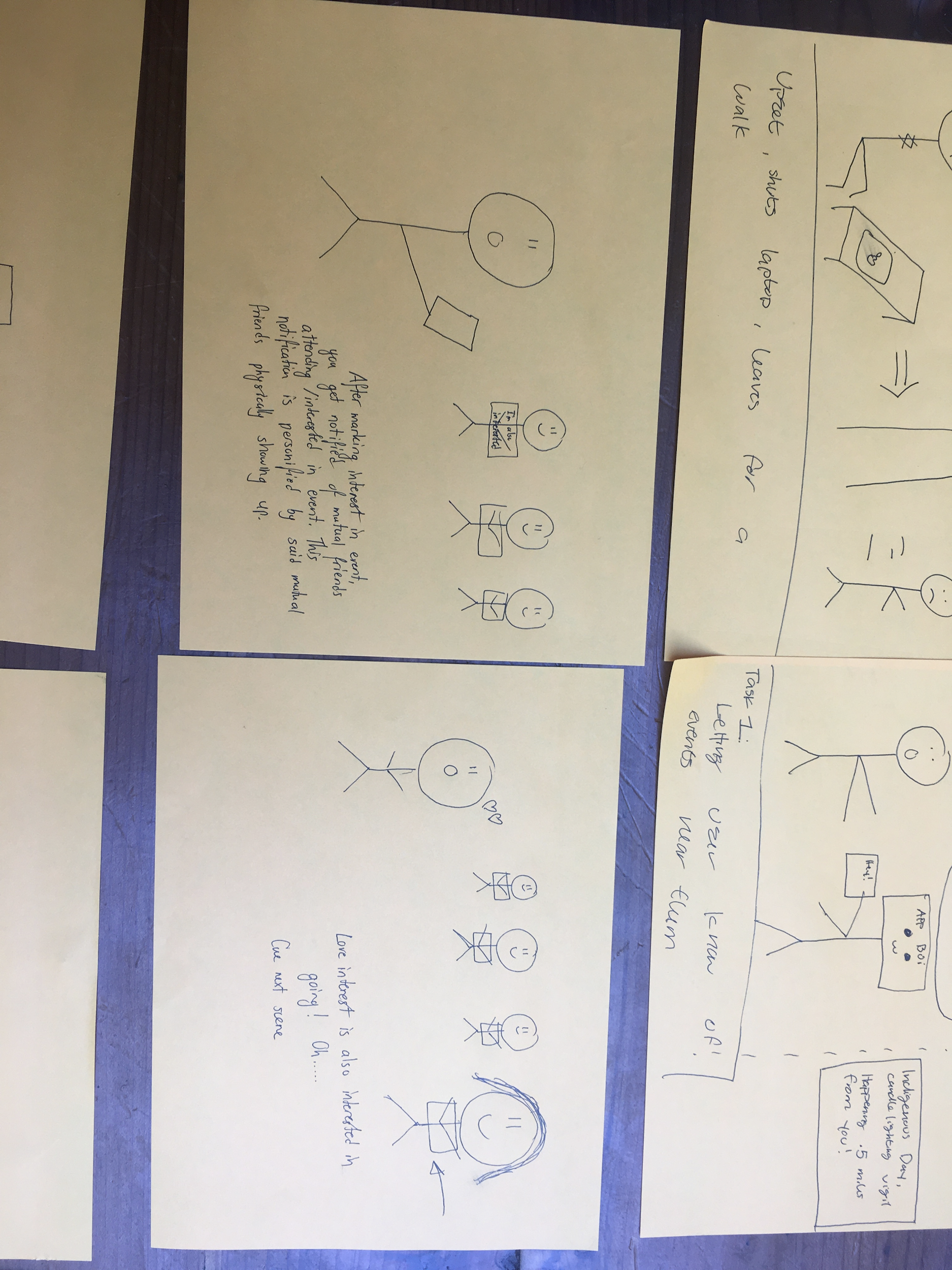 Video Storyboard
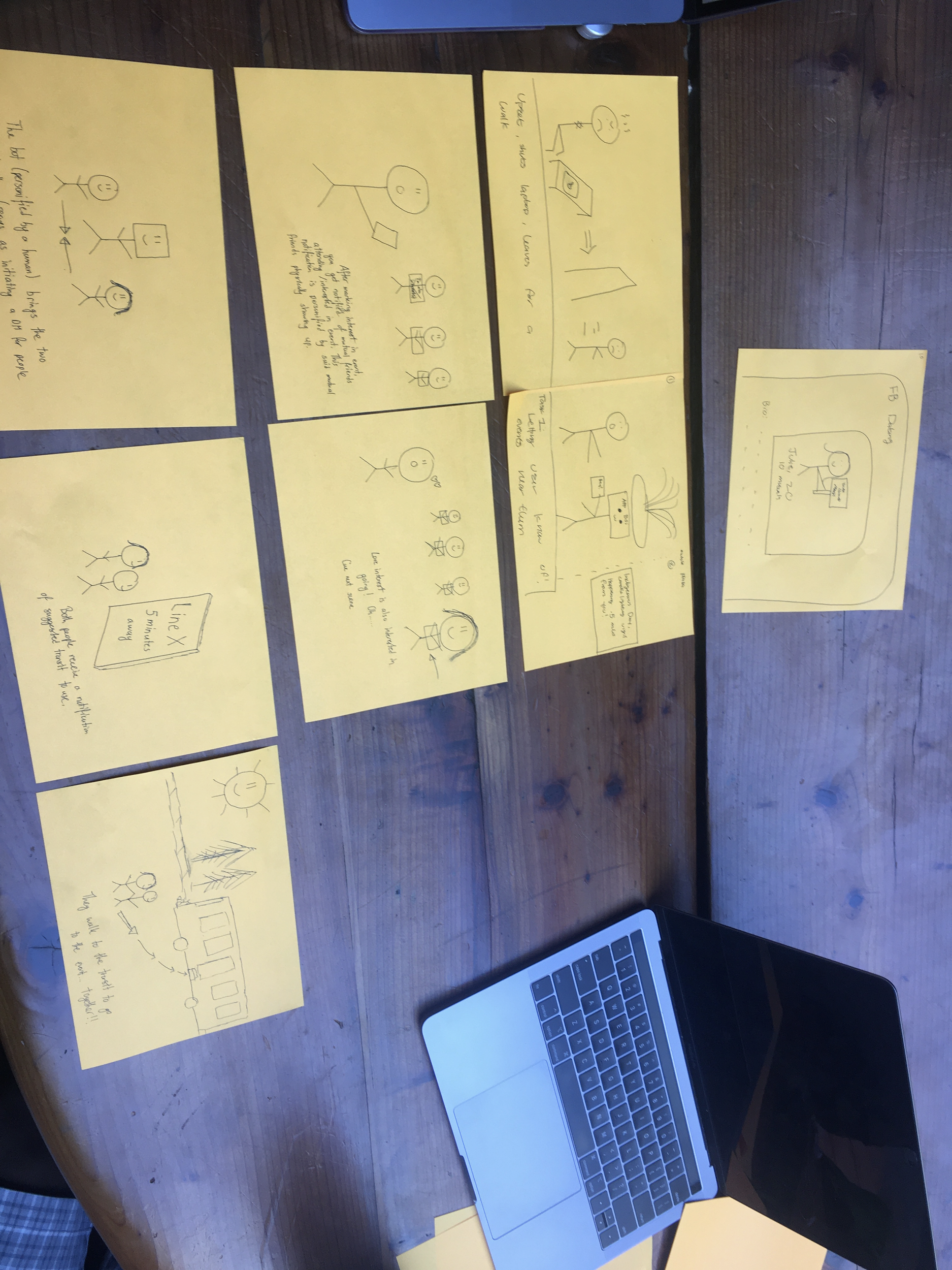 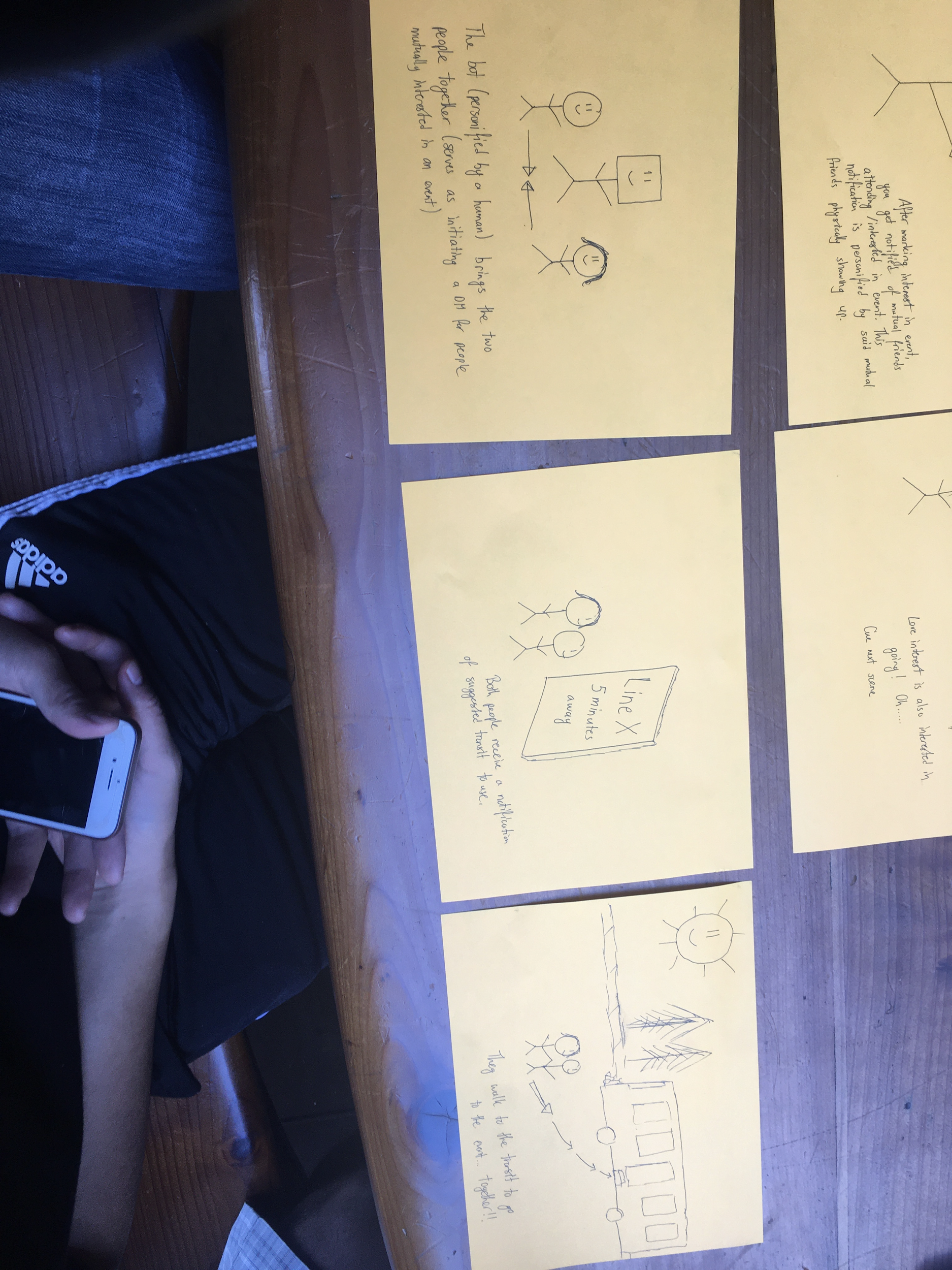